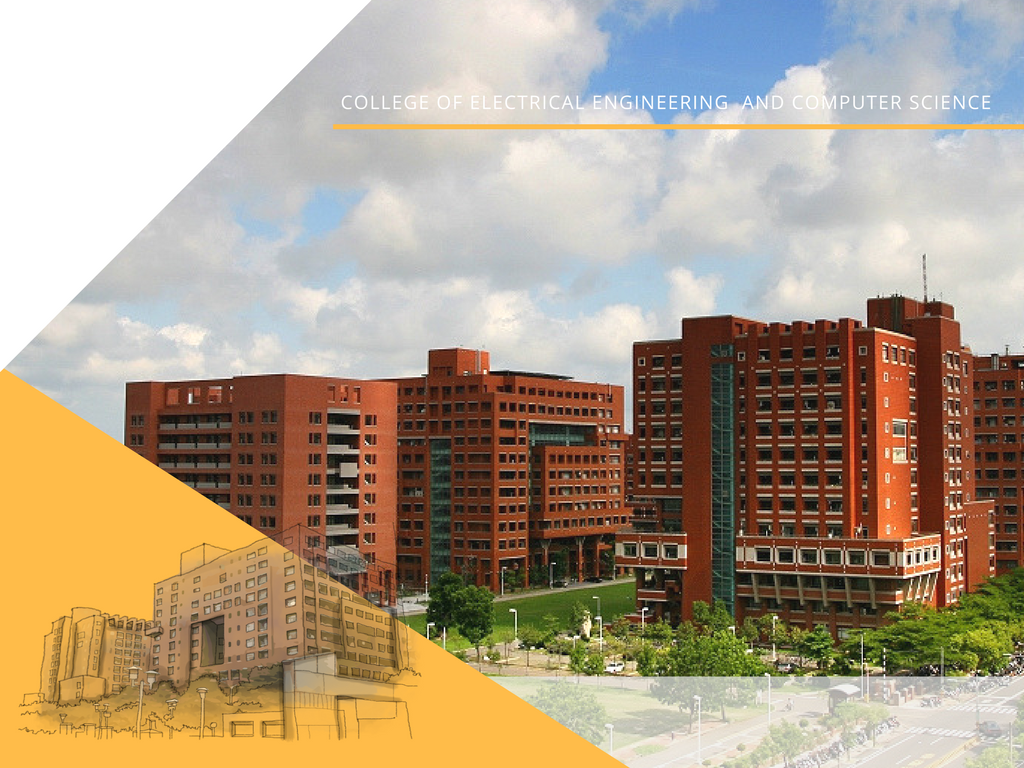 主題：ＯＯＯ
主講人：ＯＯＯ
日期：ＯＯＯ
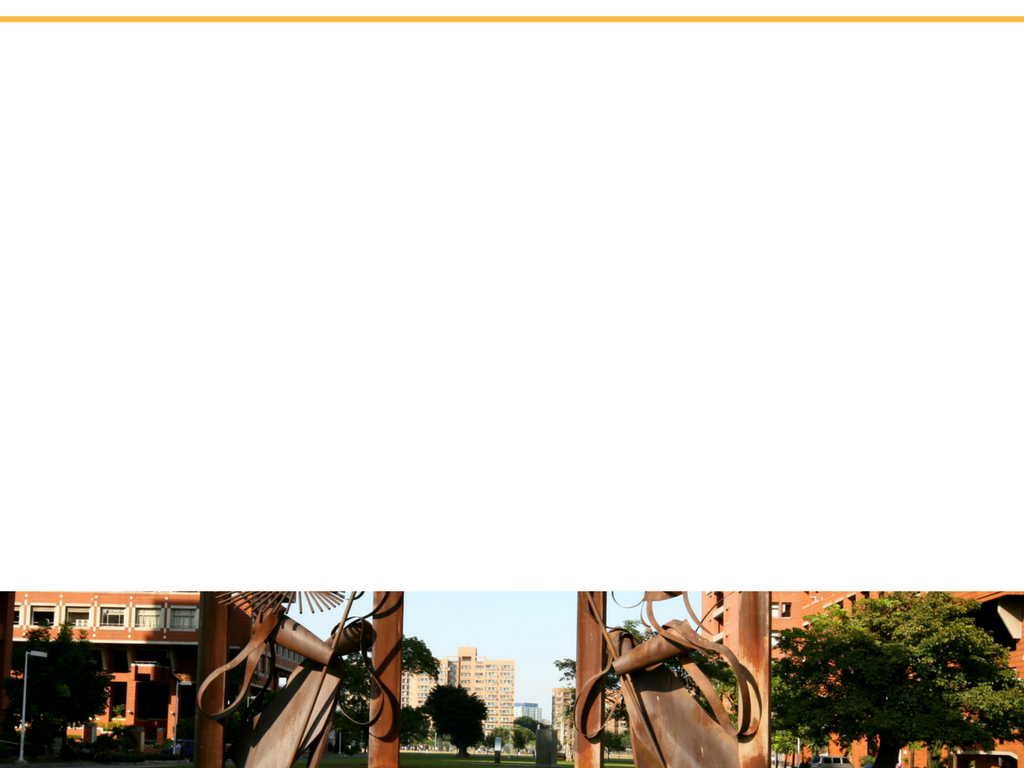